Esetbemutatás Útmutató
A jelen prezentáció a Fogpótlástani Klinika hivatalos Esetbemutatási Protokollja. A prezentáció formátumát kérjük, ne változtassák meg, és kövessék a tartalmi irányvonalakat is. A zöld hátterű diák és szövegdobozok technikai információkat közölnek. A kezelés minden fázisát dokumentálják, és szöveggel és fényképekkel mutassák be!
Fotósegédlet: 
Nyálmentes, leszárított területet fényképezzünk
érdemes több felvételt készíteni, mert csak az éles fénykép értékelhető
a vizsgált/kezelt fog legyen középen, álló helyzetben, az adott kvadránsnak megfelelően beforgatva/beállítva/tükrözve
Fényképek kivágásához, tükrözéséhez fényképszerkesztő program (pl. Picasa) használata javasolt. A képek tartalmi módosítása (photoshop) nem megengedett. 
neutrális színű, matt (fehér, szürke, fekete) háttér; szájon kívül készített fényképek esetén fotóalap (pl. fehér papír vagy fal, zöld textil) használata kötelező
A képek elkészítéséhez a gyakorlatokon rendelkezésre álló tükörreflexes fényképezőgépet használják. A fényképezőgép és vaku beállításához, valamint a képek elrendezéséhez a (zöld hátterű) Fotósegédlet dia nyújt útmutatást.
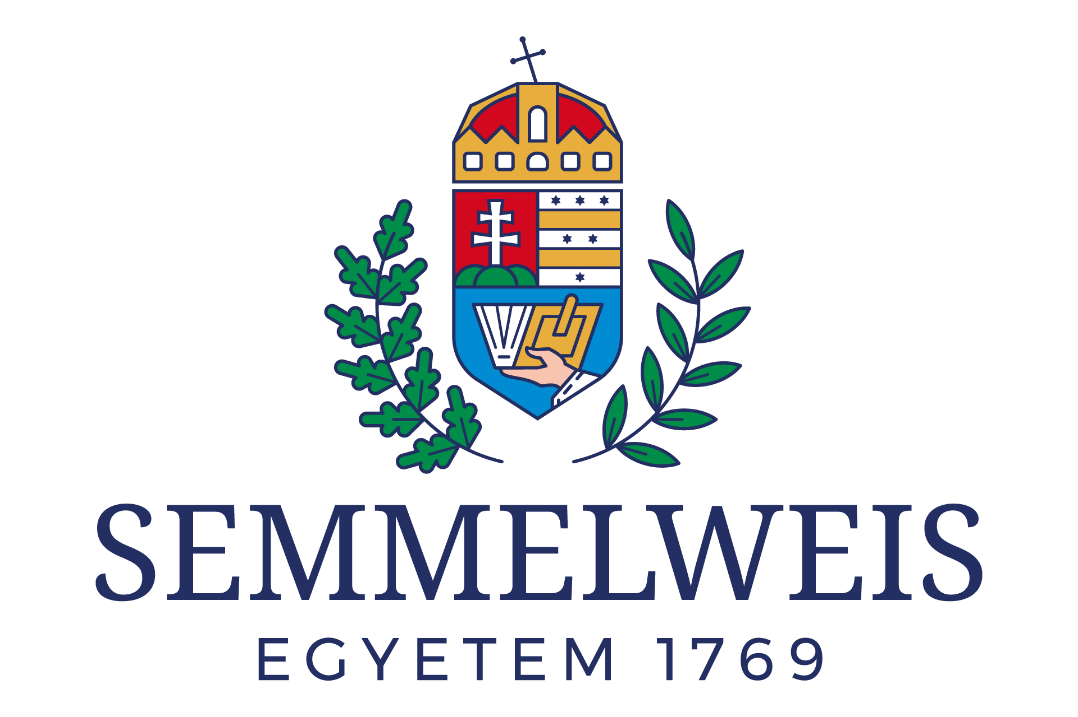 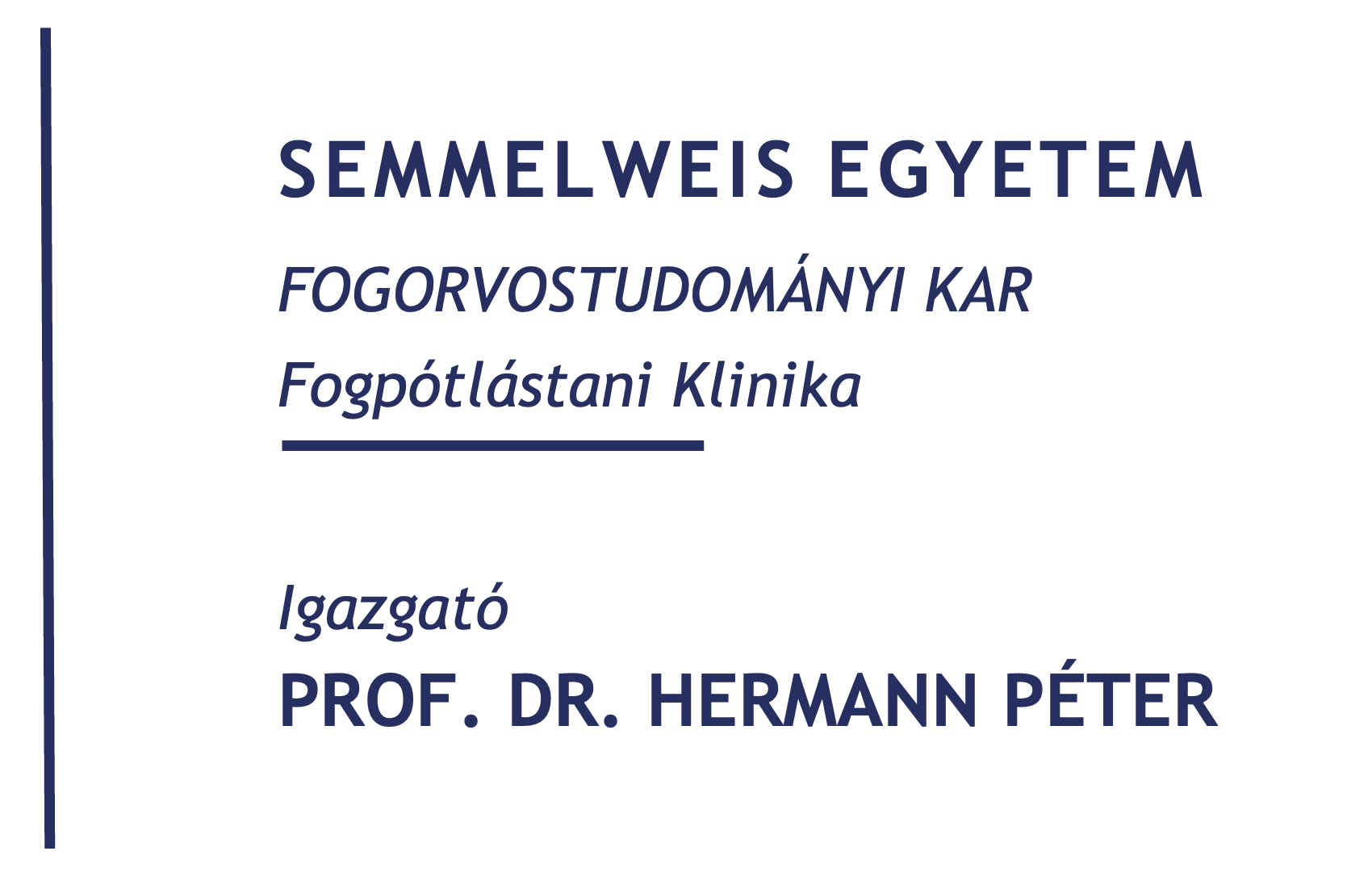 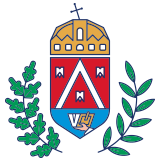 Fogpótlástan Szigorlati EsetbemutatásCím (Fogpótlás Típusa)Pl.: kombinált fogpótlás, teljes lemezes fogpótlás stb.
Vizsgázó:
Gyakorlatvezető:
Kezelés kezdete és vége:
SEMMELWEIS EGYETEM
Fogpótlástani Klinika
Fogpótlástan Szigorlati EsetbemutatásCím (Fogpótlás Típusa)
Vizsgázó neve
   Dátum
A páciens bemutatása
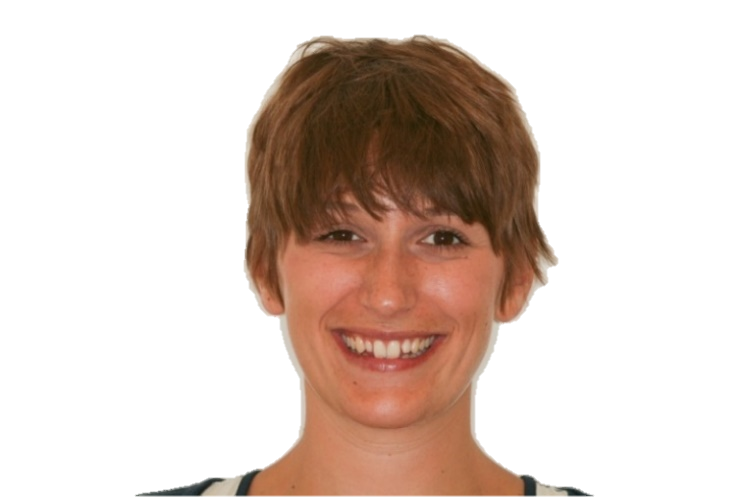 A páciens életkora, Neme
(korábbi) Foglalkozása
A fogorvosi vizsgálatra érkezés indoka
Pl. akut probléma, korábbi fogpótlással gond, esztétikai problémák stb.
SEMMELWEIS EGYETEM
Fogpótlástani Klinika
Fogpótlástan Szigorlati EsetbemutatásCím (Fogpótlás Típusa)
Vizsgázó neve
   Dátum
Általános anamnézis
A fogászati kezelést befolyásoló tényezők
Általános egészségügyi állapotra vonatkozó adatok, betegségek – az azokra szedett gyógyszerek (neve, hatóanyaga, releváns mellékhatásai)
P	l. magas vérnyomás: Amlodipin (Ca-csatorna blokkoló) – mh. gingivahyperplasia  
Pl. csontritkulás: Bonviva (ibandronát: biszfoszfonát) – mh. MRONJ állcsontnekrózis
Allergia (pl. gyógyszer, fém) 
Egészségre káros szokások (pl. alkohol fogyasztás, dohányzás – mennyit?)
SEMMELWEIS EGYETEM
Fogpótlástani Klinika
Fogpótlástan Szigorlati EsetbemutatásCím (Fogpótlás Típusa)
Vizsgázó neve
   Dátum
Fogászati anamnézis
Viselt fogpótlások leírása, ezek mikor készültek
Korábbi extractiók, mikor voltak?
Egyéb korábbi fogászati kezelés pl.: fogszabályozás, szájsebészeti műtét stb.
SEMMELWEIS EGYETEM
Fogpótlástani Klinika
Fogpótlástan Szigorlati EsetbemutatásCím (Fogpótlás Típusa)
Vizsgázó neve
   Dátum
Kiindulási státusz Arc- és szájfotók
Felső fogív
Arc – természetes mosoly
IKP
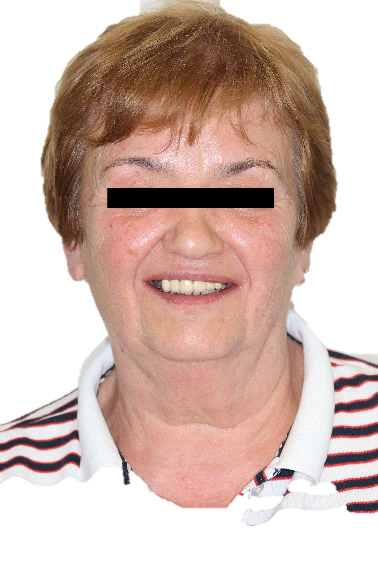 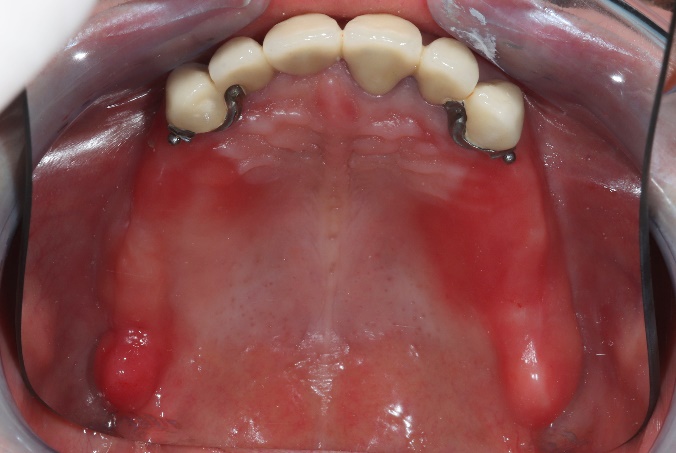 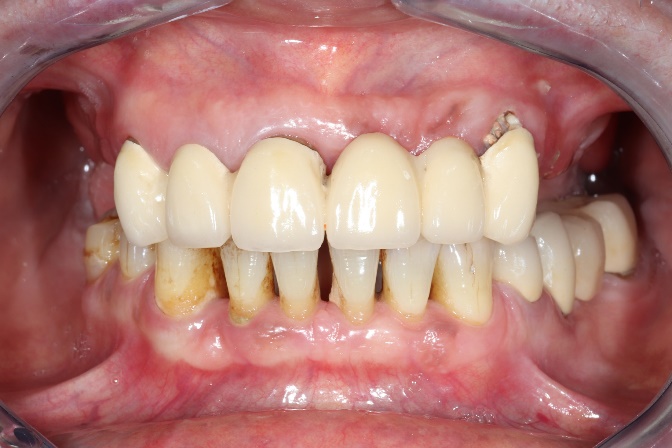 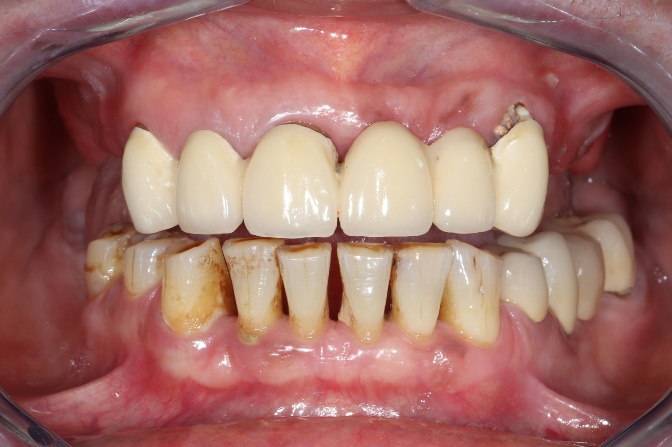 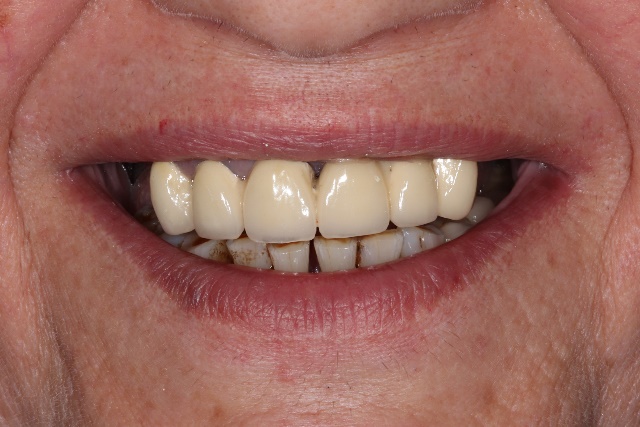 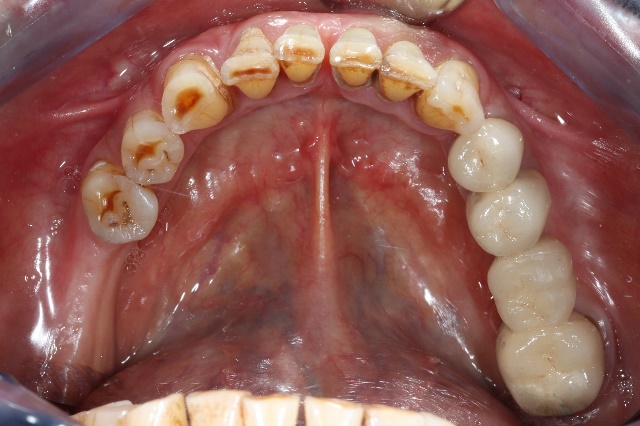 Alsó fogív
Mosoly
Enyhén nyitott
SEMMELWEIS EGYETEM
Fogpótlástani Klinika
Fogpótlástan Szigorlati EsetbemutatásCím (Fogpótlás Típusa)
Vizsgázó neve
   Dátum
Fotósegédlet
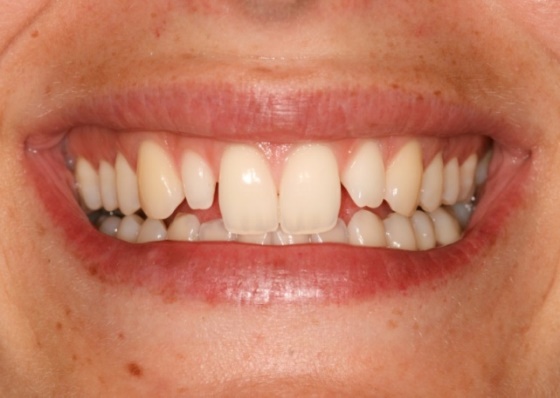 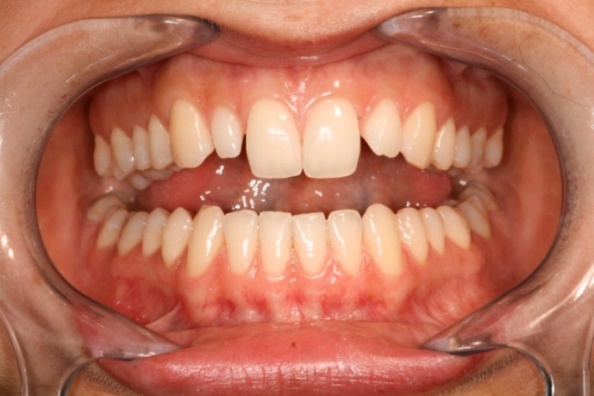 f 8
IKP
Felső fogív
Arc – természetes mosoly
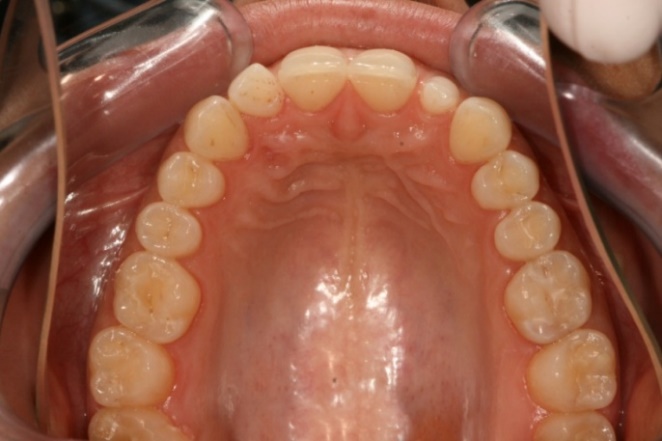 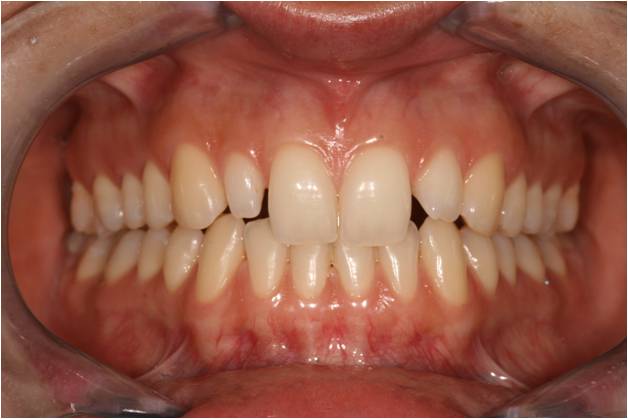 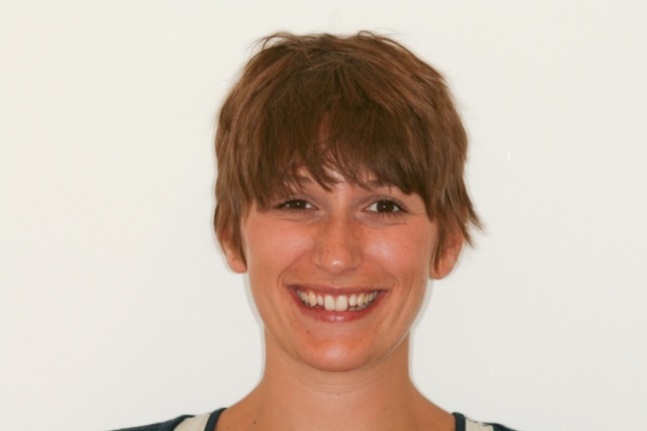 - - - - - - - - - - - - - - - - - - - - - - - - - - - - - - - - - - - - - - - - -
- - - - - - - - - - - - - - - - - - - - - - - - - - - - - - - - - - - - - - - - -
- - - - - - - - - - - - - - - - - - - - - - - - - - - - -
- - - - - - - - - - - - - - - - - - - - - - - - - - - - -
- - - - - - - - - - - - - - - - - - - - - - - - - - - -
3.
1.
5.
Okkluzális fototükör
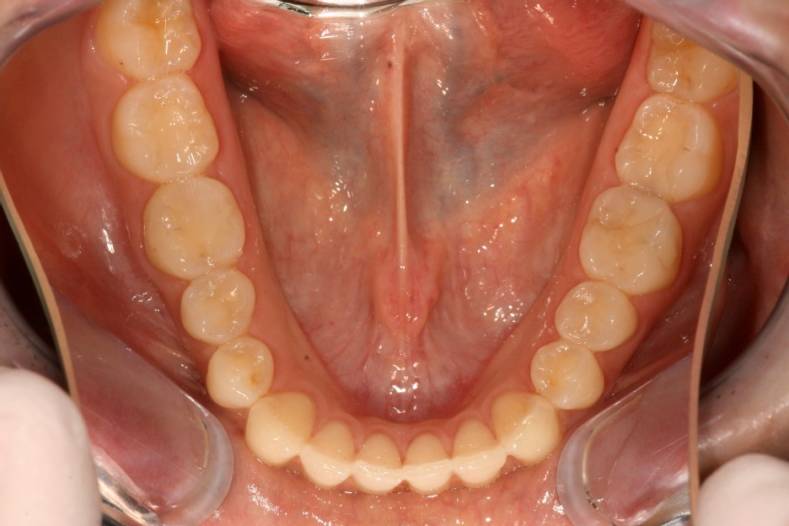 - - - - - - - - - - - - - - - - - - - - - - - - - - - - - - - - - - - - - - - - -
- - - - - - - - - - - - - - - - - - - - - - - - - - - - - - - - - - - - - - - - -
- - - - - - - - - - - - - - - - - - - - - - - - - - - - -
- - - - - - - - - - - - - - - - - - - - - - - - - - - - -
- - - - - - - - - - - - - - - - - - - - - - - - - - - - -
2.
6.
4.
Alsó fogív
Mosoly
Enyhén nyitott
(nagy) szájterpesz
Manual mód:     f 22,      ISO 200,      1/200;         vaku: M 1/2
- fókusz
Fényképezés - Minőségkülönbség
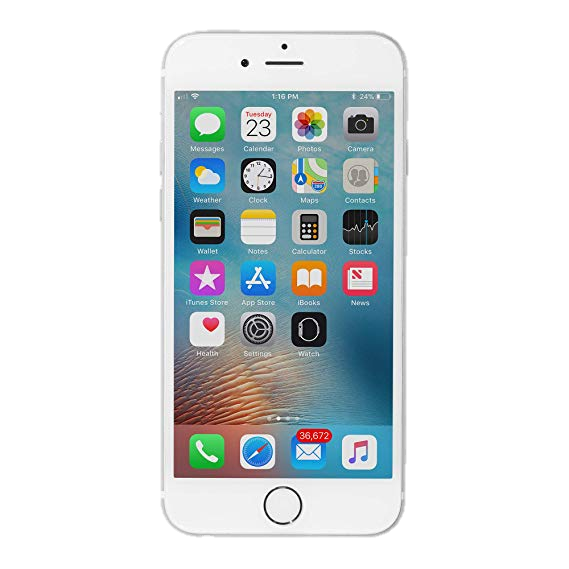 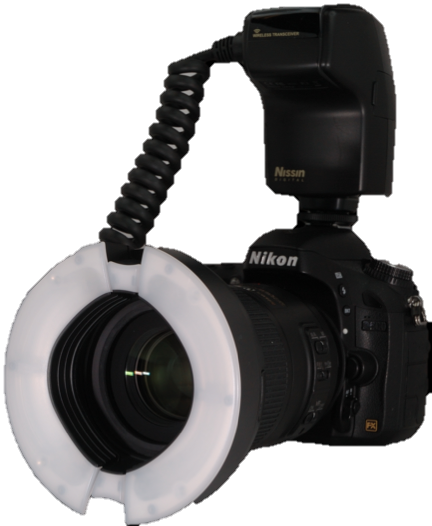 Ha a mobiltelefont használ fényké-pezéshez, a képek felbontása és minősége gyengébb lesz.
A képek beállítása (centrálás, fókusz stb.) ugyanakkor változatlan marad.
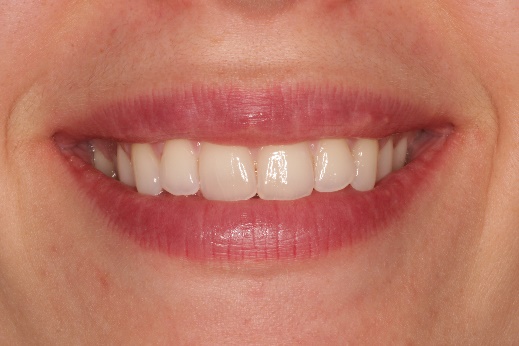 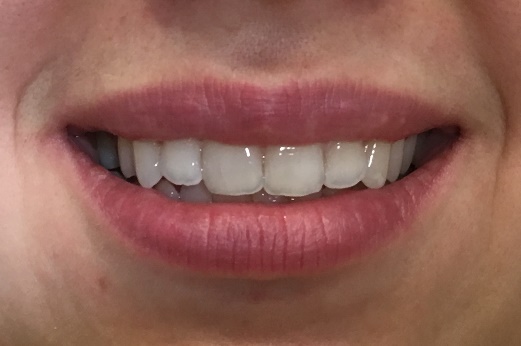 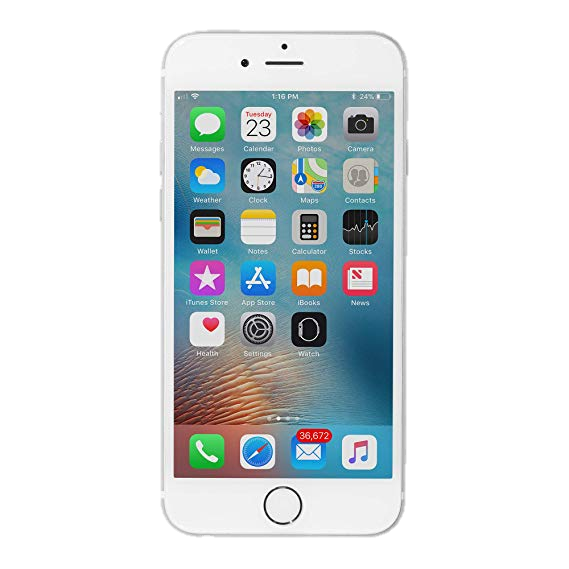 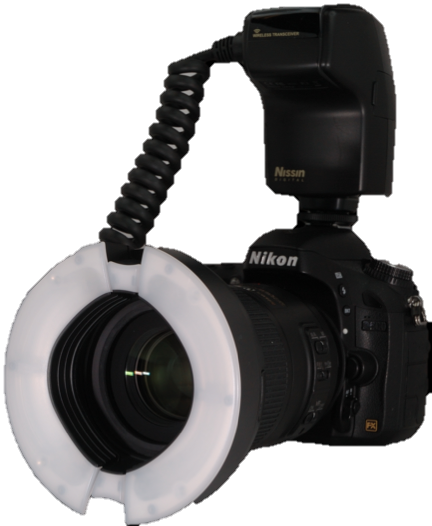 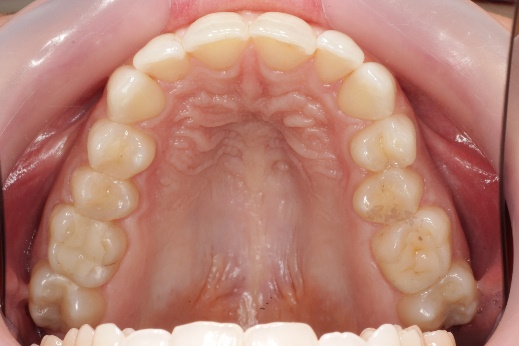 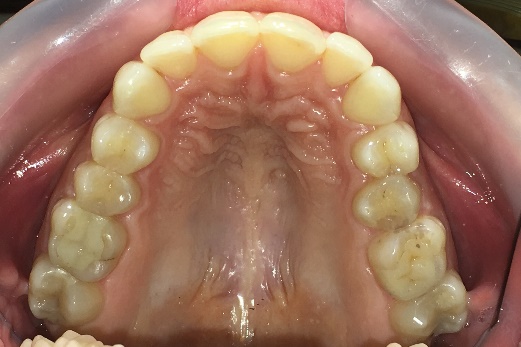 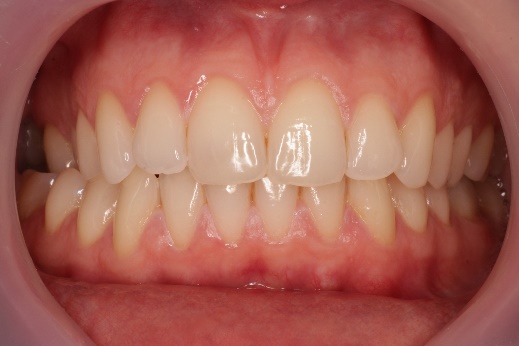 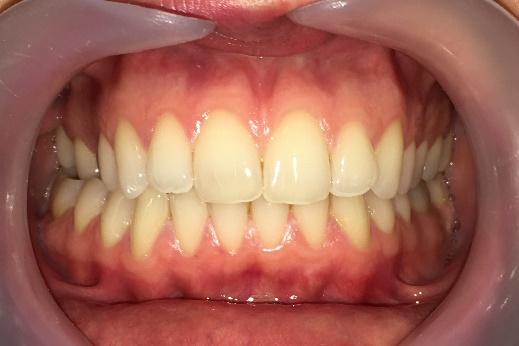 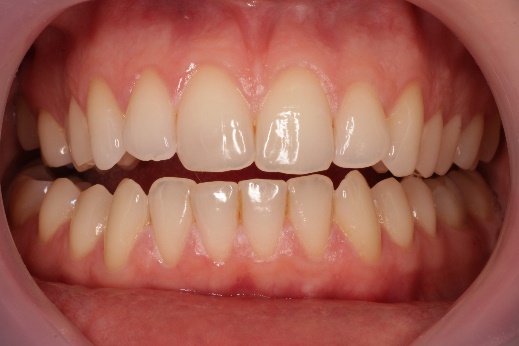 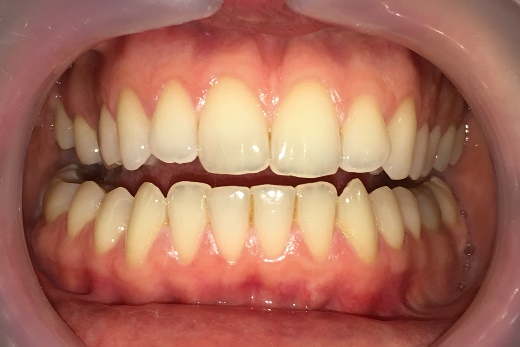 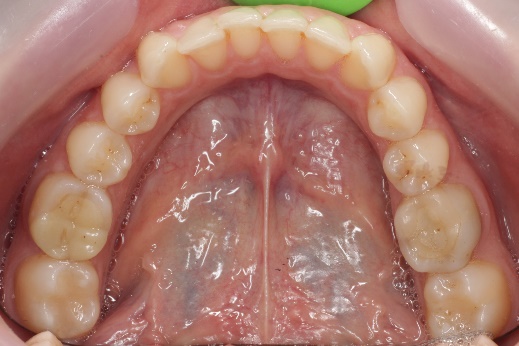 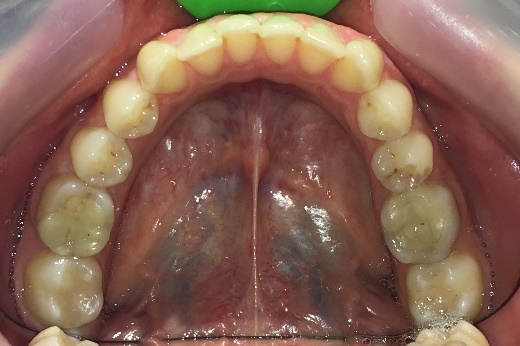 Fényképezés – Gyakori hibák
A fényképek minőségét jelentősen meghatározza, hogy a kép témája megfelelően helyezkedik-e el a képen. Az alábbiakra kell figyelni tehát:
Fényképezőgép megfelelő beállítása (világosság, fókusz)
Páciens megfelelő pozicionálása (fejtartás, mosoly, szájnyitás mértéke)
Saját pozíciónk, a segédeszközök megfelelő alkalmazása (fénykép szemből, nem oldalról és alulról készüljön, tükör ne legyen párás stb.)
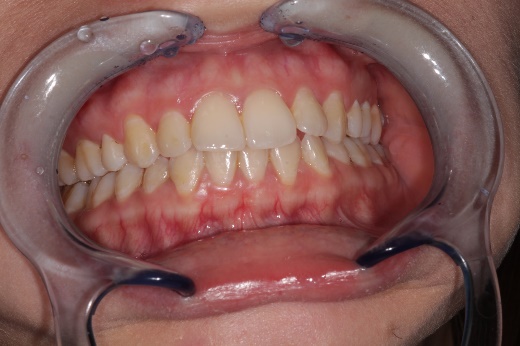 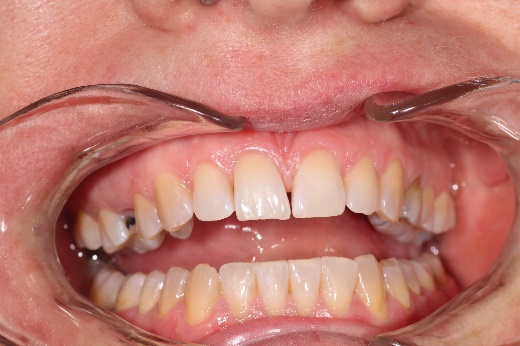 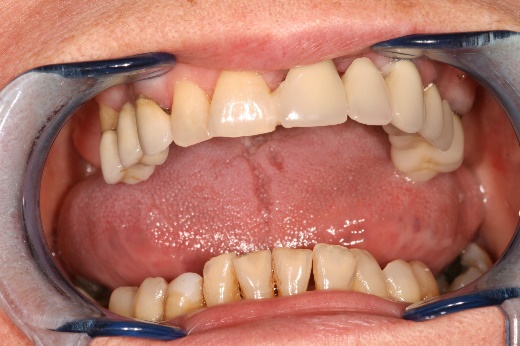 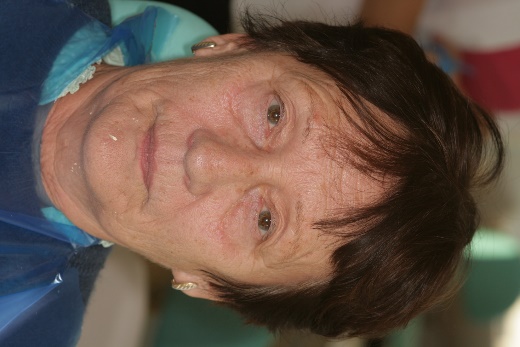 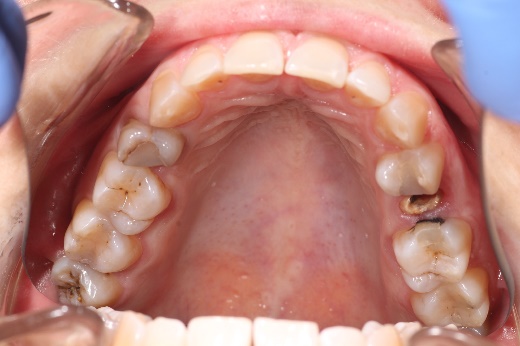 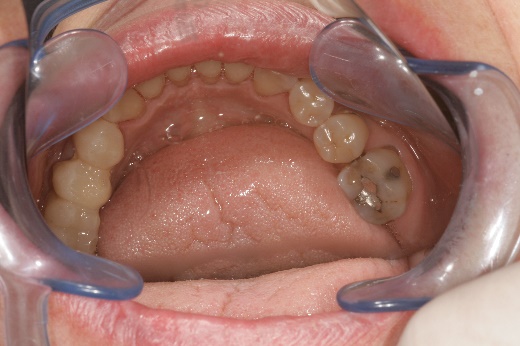 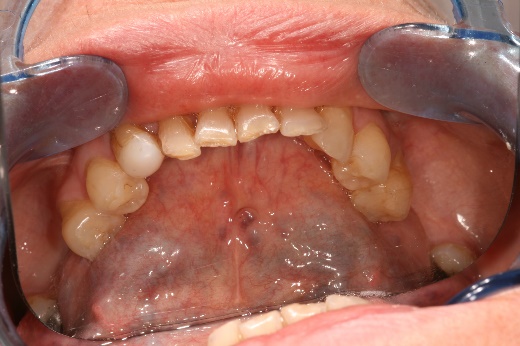 Fényképezés – Gyakori hibák
A leggyakrabban előforduló hibák:
Túl világos / túl sötét kép (túlexponált / alulexponált)
Homályos kép (nem megfelelő fókusz és/vagy mélységélesség)
Rossz pozícionálás: oldalról vagy alulról készített kép, tükör pozíciója nem megfelelő stb.
Értelmezhetetlen tartalom (szem előtt kell tartani, hogy mit akarunk megmutatni)
Nem homogén háttér, párásodás
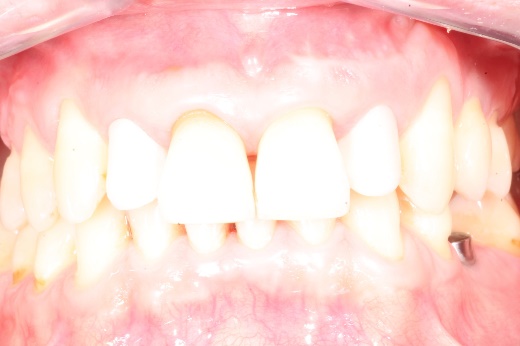 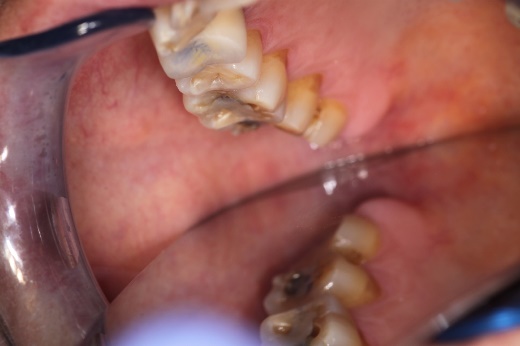 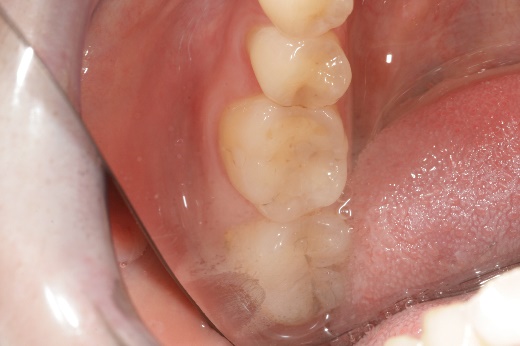 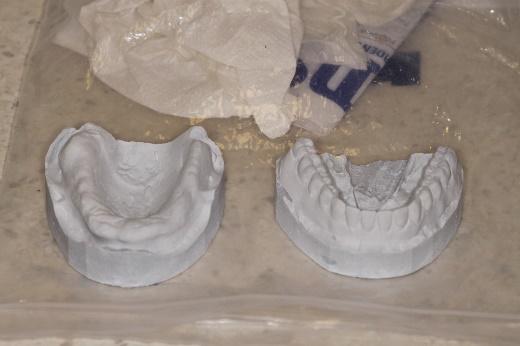 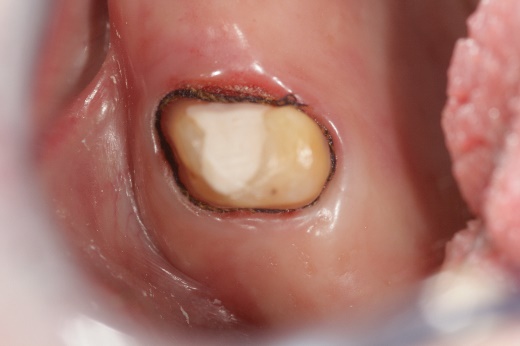 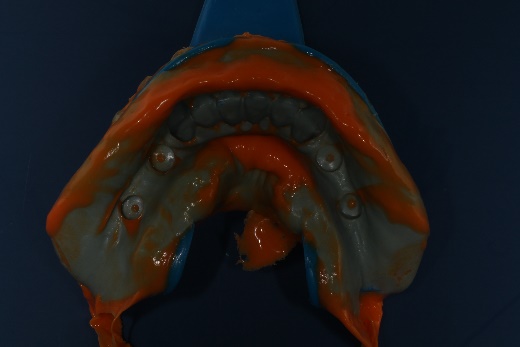 Kiindulási státuszOrthopantomogram
Páciens 
adatai ne szerepeljenek 
/ legyenek kitakarva. 
Csak a 
felvétel 
Dátuma
szerepeljen.
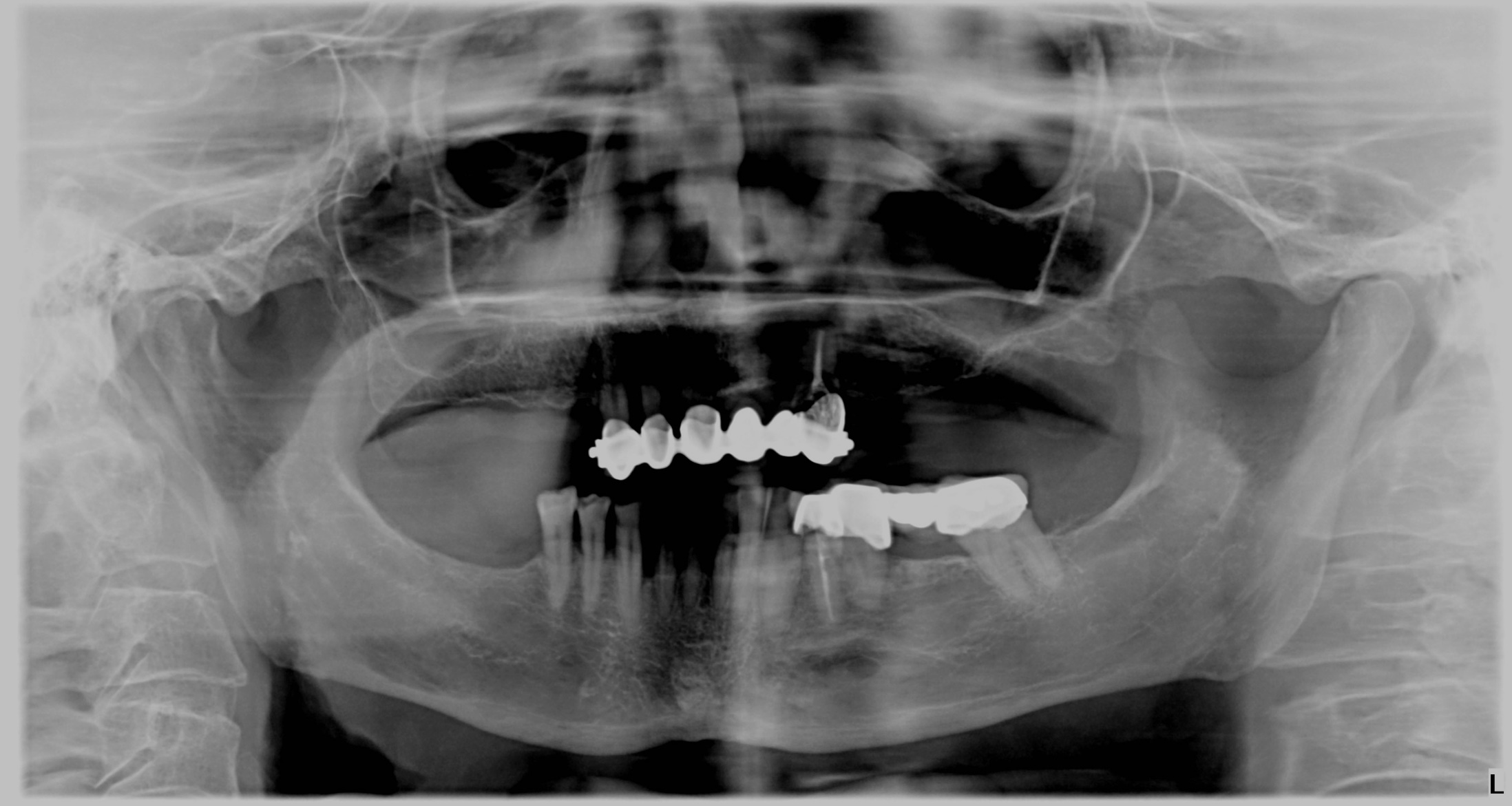 2019.06.17.
Ha az OP felvételtől eltér a kiindulási állapot, jelöljük! Pl. extrakció – X a fogra
SEMMELWEIS EGYETEM
Fogpótlástani Klinika
Fogpótlástan Szigorlati EsetbemutatásCím (Fogpótlás Típusa)
Vizsgázó neve
   Dátum
Kiindulási státuszPeriapikális röntgenfelvételek és röntgen-diagnózisok
foghiány = szürke szám
X = eltávolítandó fog
)( = záródott foghiány
K = korona 
H = híd – kiterjedését () jelöli
U = teleszkóp
I = implantátum
C = szuvasodás (caries)
T = tömés 
E = gyökérkezelt fog (endo)
P = periapikális gyulladás
CS = gyökércsapos fogmű
* = cserélendő
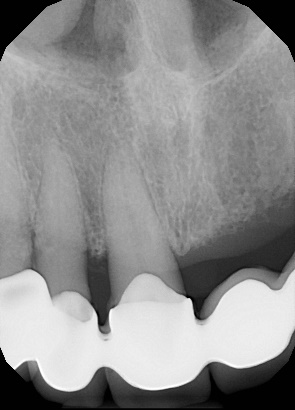 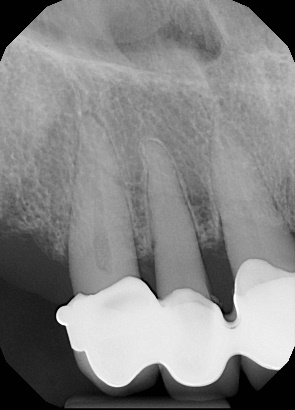 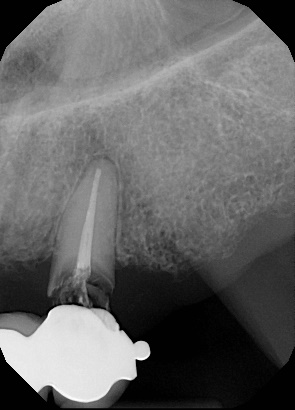 Minden pillérfogról és kérdéses fogról készüljön peri-apikális felvétel a pontos diag-nosztizáláshoz!
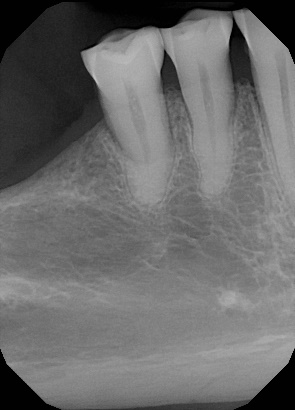 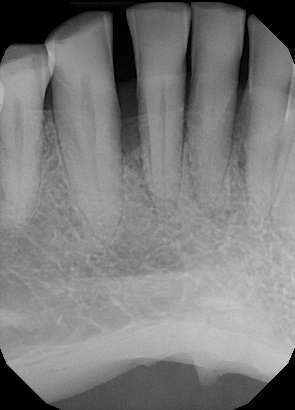 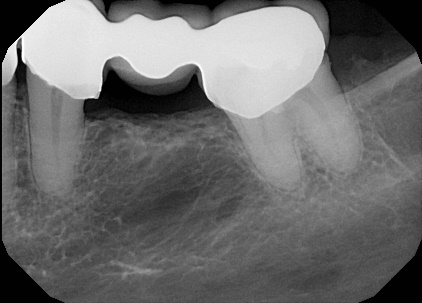 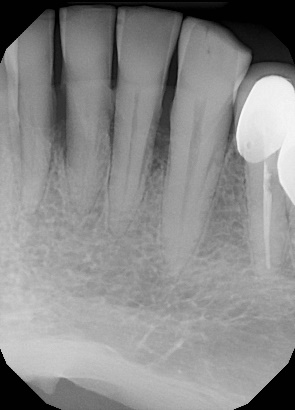 SEMMELWEIS EGYETEM
Fogpótlástani Klinika
Fogpótlástan Szigorlati EsetbemutatásCím (Fogpótlás Típusa)
Vizsgázó neve
   Dátum
Fej-, nyak régió vizsgálata,Intraorális vizsgálat I.
Sztomato-onkológiai szűrés: pl. negatív, vagy jelenlévő precancerosus elváltozás stb.
TMI vizsgálat: panaszok, diagnózis
	pl. reciprok kattanás – 
		diagnózis: Reverzibilis diszkusz diszlokáció
Harapási forma: eugnath vagy dysgnath 







Artikuláció típusa: szemfog-/frontfog-/csoportvezetés
SEMMELWEIS EGYETEM
Fogpótlástani Klinika
Fogpótlástan Szigorlati EsetbemutatásCím (Fogpótlás Típusa)
Vizsgázó neve
   Dátum
Fej-, nyak régió vizsgálata,Intraorális vizsgálat II.
Szájhigiéné pl. jó, közepes, rossz
Szájnyálkahártya-elváltozások: pl. fogsor-stomatitis
Parodontium állapota: pl. gingivitis (típussal), akut/krónikus lokalizált/generalizált parodontitis stb.
→ meglétekor parodontális státusz felvétel szükséges!
www.periodontalchart-online.com
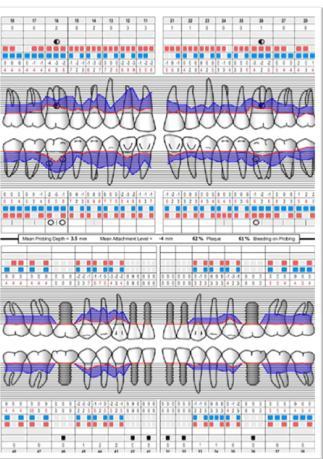 SEMMELWEIS EGYETEM
Fogpótlástani Klinika
Fogpótlástan Szigorlati EsetbemutatásCím (Fogpótlás Típusa)
Vizsgázó neve
   Dátum
Kiindulási státusz Felső állcsont
Fotó a felső állcsontról (az esetlegesen viselt kivehető fogpótlással együtt és anélkül); és a tanulmányi mintáról
Kiindulási intraoralis röntgenfelvételek 
Fábián és Fejérdy-féle protetikai osztály
Fogazati státusz: Zsigmondy-kereszt rövidítésekkel és szövegesen
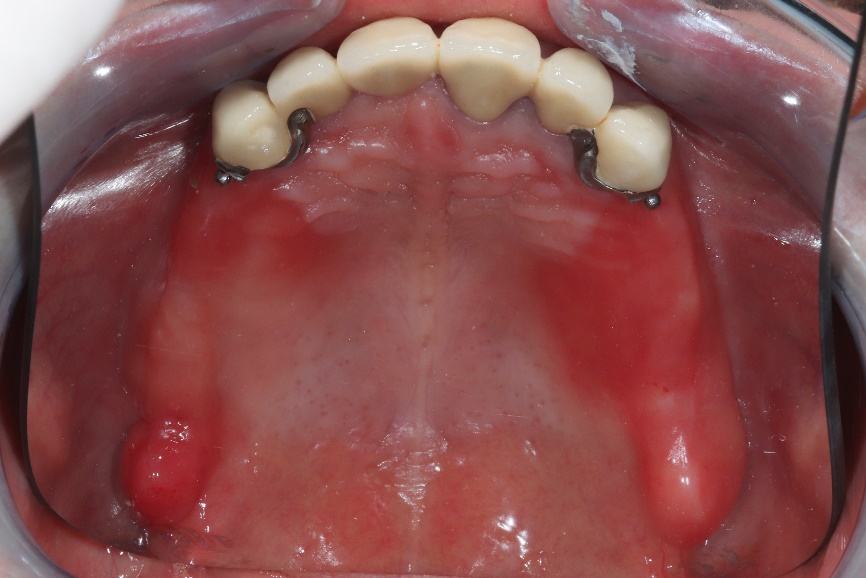 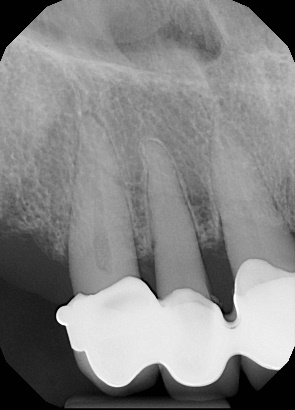 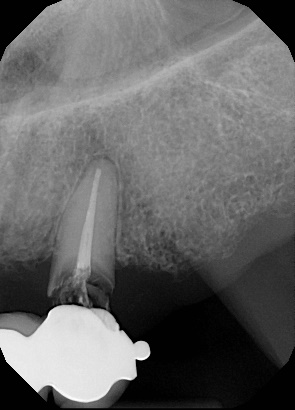 SEMMELWEIS EGYETEM
Fogpótlástani Klinika
Fogpótlástan Szigorlati EsetbemutatásCím (Fogpótlás Típusa)
Vizsgázó neve
   Dátum
Kiindulási státusz Alsó állcsont
Fotó az alsó állcsontról (az esetlegesen viselt kivehető fogpótlással együtt és anélkül); és a tanulmányi mintáról
Kiindulási intraoralis röntgenfelvételek 
Fábián és Fejérdy-féle protetikai osztály
Fogazati státusz: Zsigmondy-kereszt rövidítésekkel és szövegesen
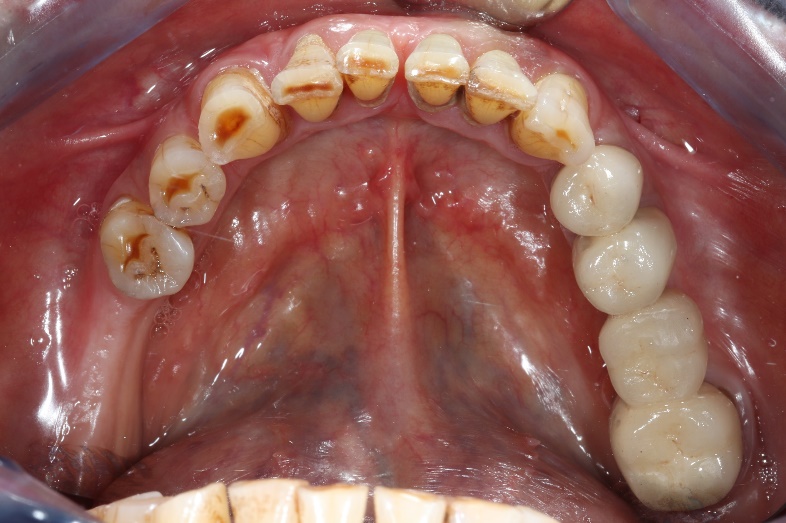 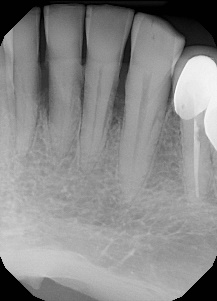 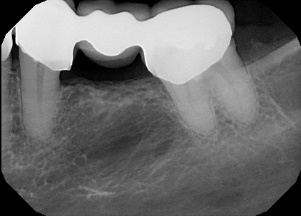 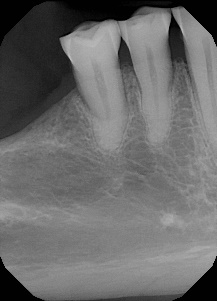 SEMMELWEIS EGYETEM
Fogpótlástani Klinika
Fogpótlástan Szigorlati EsetbemutatásCím (Fogpótlás Típusa)
Vizsgázó neve
   Dátum
Kezelési tervElőkészítő műveletek
Szájsebészeti
Parodontológiai 
Konzerváló fogászati 
kezelési terv (amennyiben szükséges)

Protetikai tervezési fázis: tanulmányi lenyomatok és minták, diagnosztikus felviaszolás (wax-up) és diagnosztikus mintázat (mock-up), mosolytervezés, diagnosztikus fogfelállítás
SEMMELWEIS EGYETEM
Fogpótlástani Klinika
Fogpótlástan Szigorlati EsetbemutatásCím (Fogpótlás Típusa)
Vizsgázó neve
   Dátum
Protetikai Kezelési terv
Leírás és rajz!
Színek jelentése:
Kék = fém, Zöld = kerámia, Piros = akrilát
Sárga = rejtett elhorgonyzási elem (matrix)
Narancsszín = cirkónium-dioxid kerámia
Felső állcsont: Rögzített fogpótlás
4-tagú, egybeöntött technológiával készült fémkerámia híd (CoCr)
	Leplezett horgonykoronák: 16, 13
	Leplezett hézagfogak: 15, 14
Öntött (csonkkiegészítő) csapos műcsonk, fémkerámia korona: 24

ALSÓ ÁLLCSONT: Kombinált fogpótlás REJTETT ELHORGONYZÁSSAL
Rögzített rész:
2-tagú, egybeöntött technológiával készült fémkerámia sín (CoCr)
	Leplezett horgonykoronák: 34, 33
	Finommechanikai rögzítőeszközök: preci vertix csúsztató 	patrix (34), frézelt váll (34) és interlock (33-34 között)
2-tagú, egybeöntött technológiával készült fémkerámia sín
	Leplezett horgonykoronák: 44, 43
	Finommechanikai rögzítőeszközök: preci vertix csúsztató 	patrix (44), frézelt váll (43) és interlock (43-44 között)
Kivehető rész: rejtett elhorgonyzású részleges kivehető fogpótlás 
Megtámasztás: dentomucosális. 
mintára öntött technológiával készült redukált fém (CoCr) alaplemez, lingualis ívvel 
Elhorgonyzás: rejtett rögzítőeszközökkel merev elhorgonyzás
preci vertix csúsztató matrix és billenésgátló nyúlvány: 44, 34
interlock: 44-43 és 34-33 között
6 db keményakrilát műfog: 47, 46, 45, 35, 36, 37
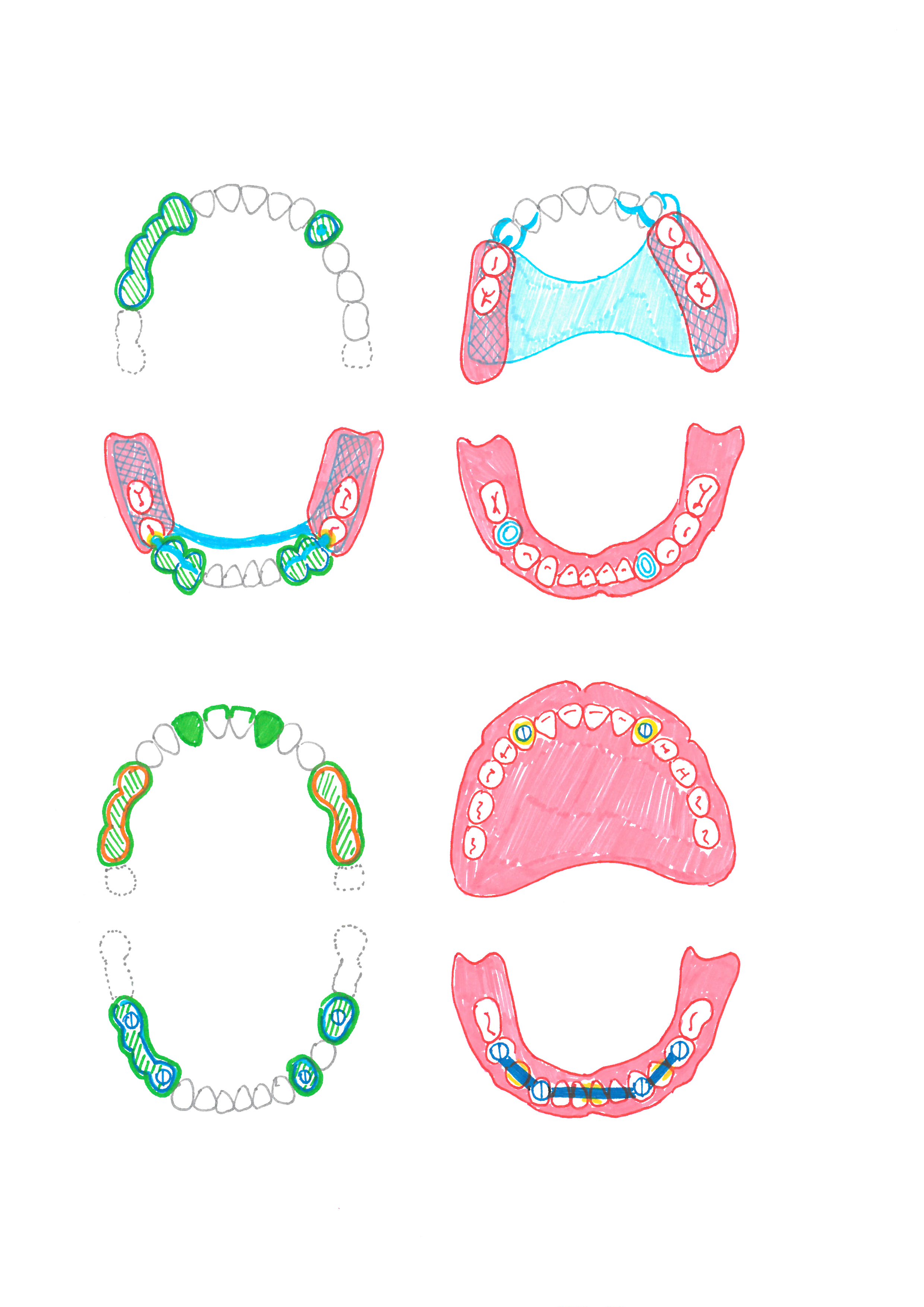 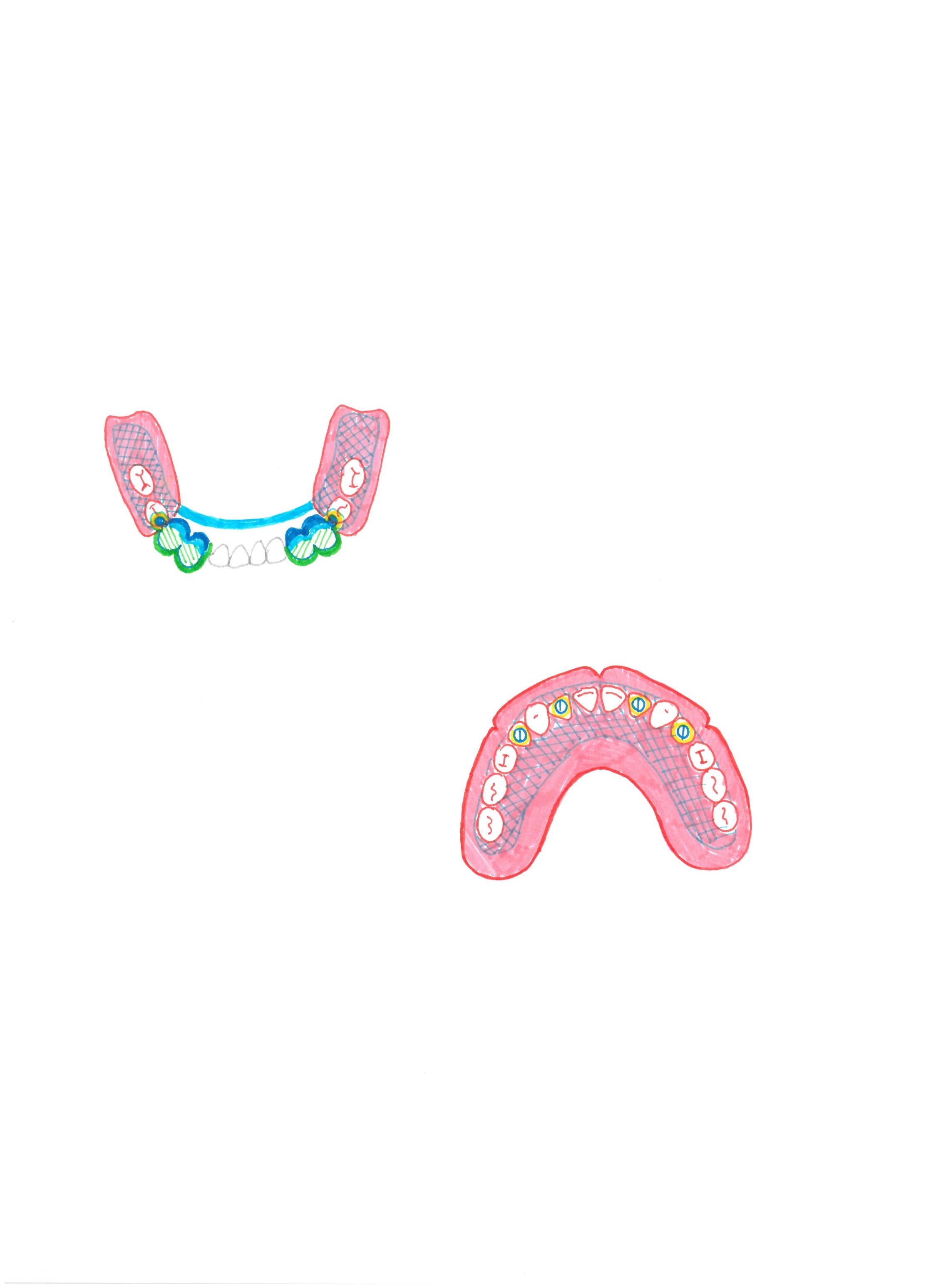 SEMMELWEIS EGYETEM
Fogpótlástani Klinika
Fogpótlástan Szigorlati EsetbemutatásCím (Fogpótlás Típusa)
Vizsgázó neve
   Dátum
Protetikai Kezelési terv
Leírás és rajz!
Színek jelentése:
Kék = fém, Zöld = kerámia, Piros = akrilát
Sárga = rejtett elhorgonyzási elem (matrix)
Narancsszín = cirkónium-dioxid kerámia
Felső állcsont: kapocs elhorgonyzású részleges lemezes fogpótlás
Megtámasztás: dentomucosalis 
mintára öntött technológiával készült, pillangó alakban redukált fém (CoCr) alaplemez
14: nyeregtávoli megtámasztás meziális rágófelszíni támasszal
Elhorgonyzás: merev
öntött kapocs elhorgonyzás a 14 és 24 fogon:
14 – Back action kapocs 
23 – Roach C kapocs
23-22 között billenésgátló nyúlvány
7 db keményakrilát műfog (15, 16, 17, 24, 25, 26, 27)


Alsó állcsont: Teleszkópos Fedőlemezes FOGPÓTLÁS
Megtámasztás: mucodentalis
nem redukált akrilát alaplemez 
Elhorgonyzás: teleszkóprendszerrel
Cilindrokónuszos primer teleszkóp (CoCr) 33, 44
Cilindrokónuszos szekunder teleszkóp (CoCr): 33, 44
14 db keményakrilát műfog (37-47)
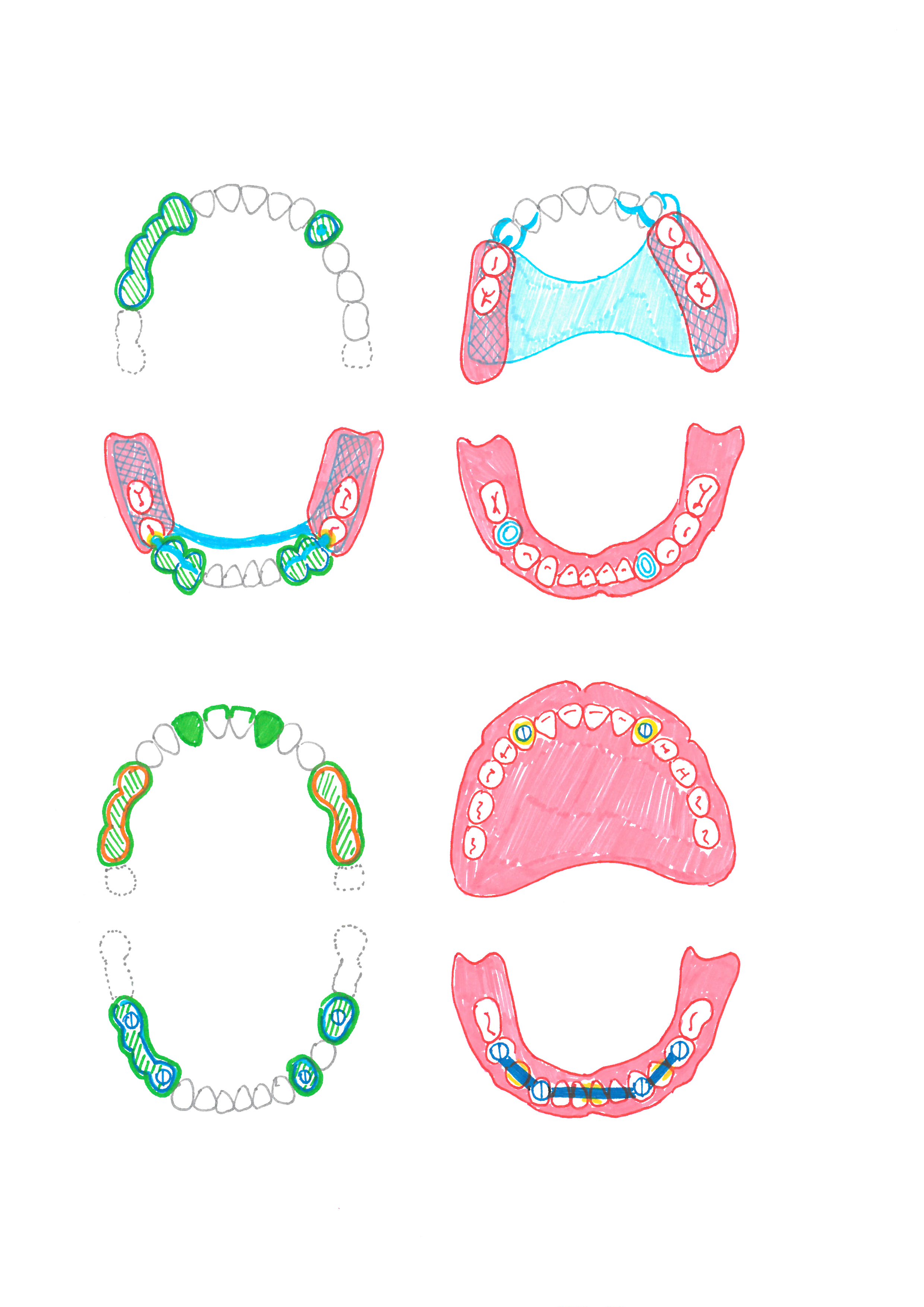 SEMMELWEIS EGYETEM
Fogpótlástani Klinika
Fogpótlástan Szigorlati EsetbemutatásCím (Fogpótlás Típusa)
Vizsgázó neve
   Dátum
Protetikai Kezelési terv
Leírás és rajz!
Színek jelentése:
Kék = fém, Zöld = kerámia, Piros = akrilát
Sárga = rejtett elhorgonyzási elem (matrix)
Narancsszín = cirkónium-dioxid kerámia
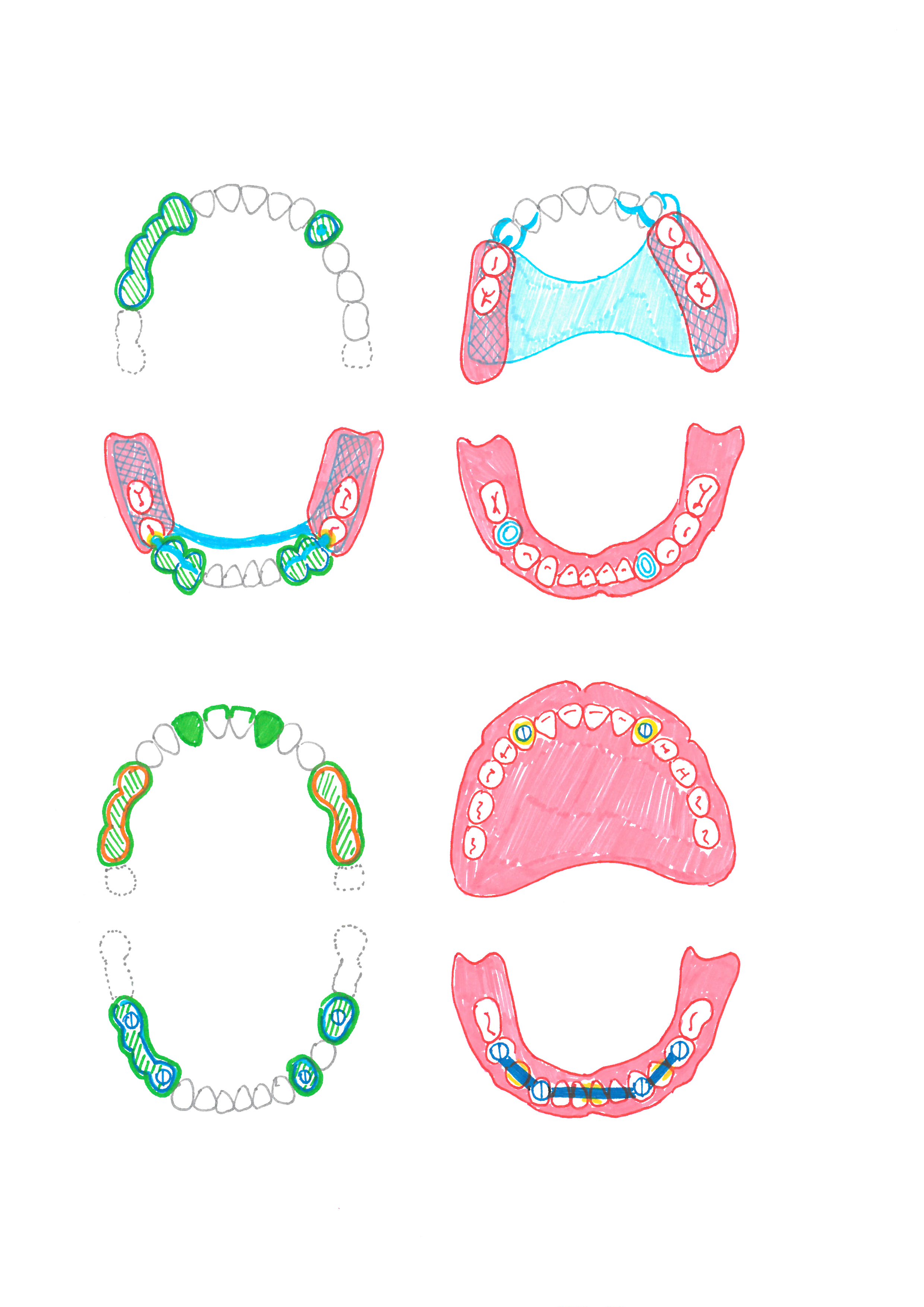 SEMMELWEIS EGYETEM
Fogpótlástani Klinika
Fogpótlástan Szigorlati EsetbemutatásCím (Fogpótlás Típusa)
Vizsgázó neve
   Dátum
Protetikai Kezelési terv
Leírás és rajz!
Színek jelentése:
Kék = fém, Zöld = kerámia, Piros = akrilát
Sárga = rejtett elhorgonyzási elem (matrix)
Narancsszín = cirkónium-dioxid kerámia
Felső állcsont: Implantációs FEDŐLEMEZES FOGPÓTLÁS
Megtámasztás: muko-implantális
Patkó alakban redukált akrilát alaplemez, fémhálós merevítéssel
Elhorgonyzás: gömbretenciós fej 14, 12, 22, 24-es pozícióban
14 db keményakrilát műfog (17-27)


Alsó állcsont: Implantációs FEDŐLEMEZES FOGPÓTLÁS
Megtámasztás: implanto-mukozális
Redukált akrilát alaplemez, fémhálós merevítéssel
Elhorgonyzás: merevítőrúd-rendszerrel
Preci horix® típusú merevítőrúd a 45-43-33-35 pozícióban lévő implantátumok között 
14 db keményakrilát műfog (37-47)
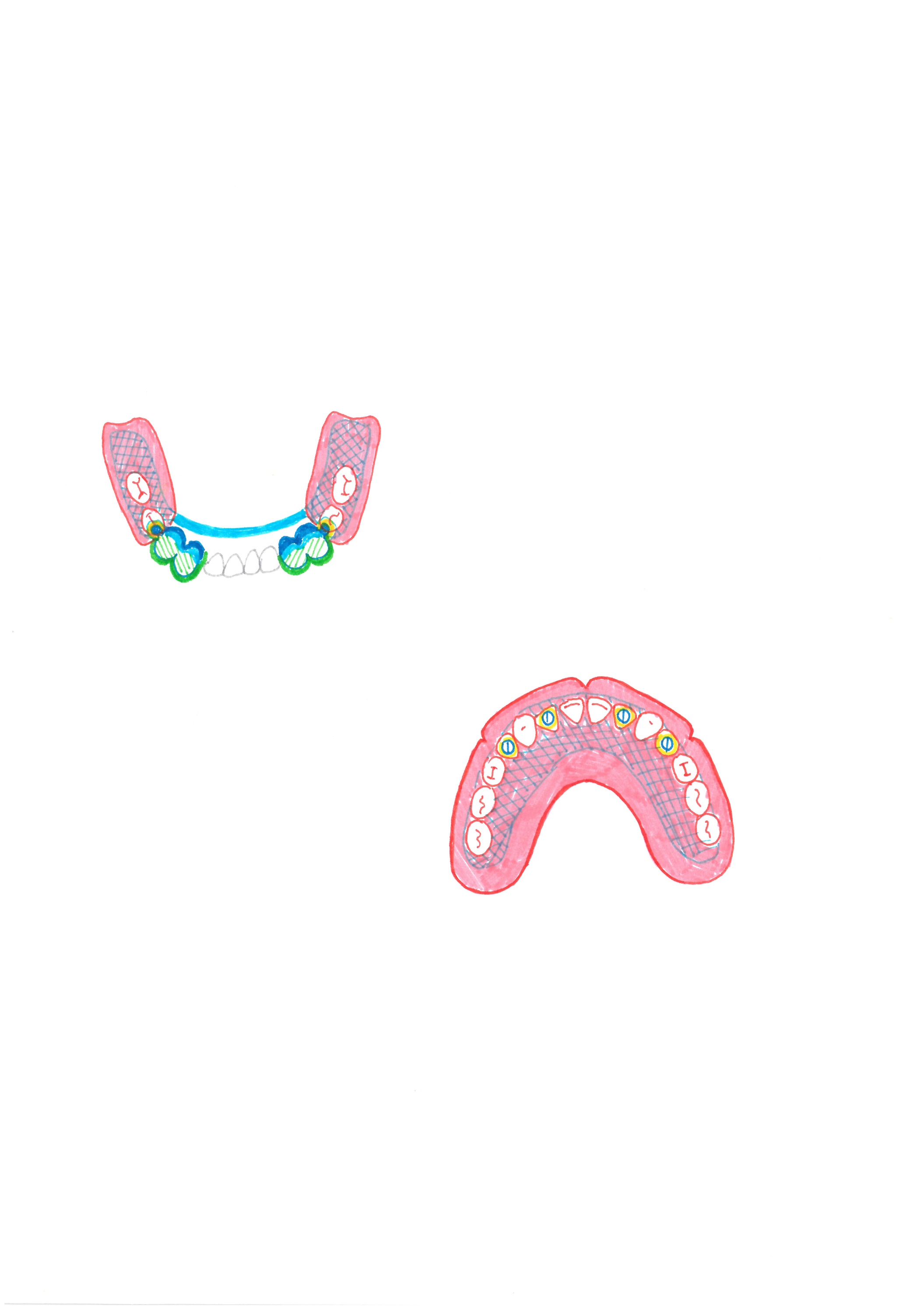 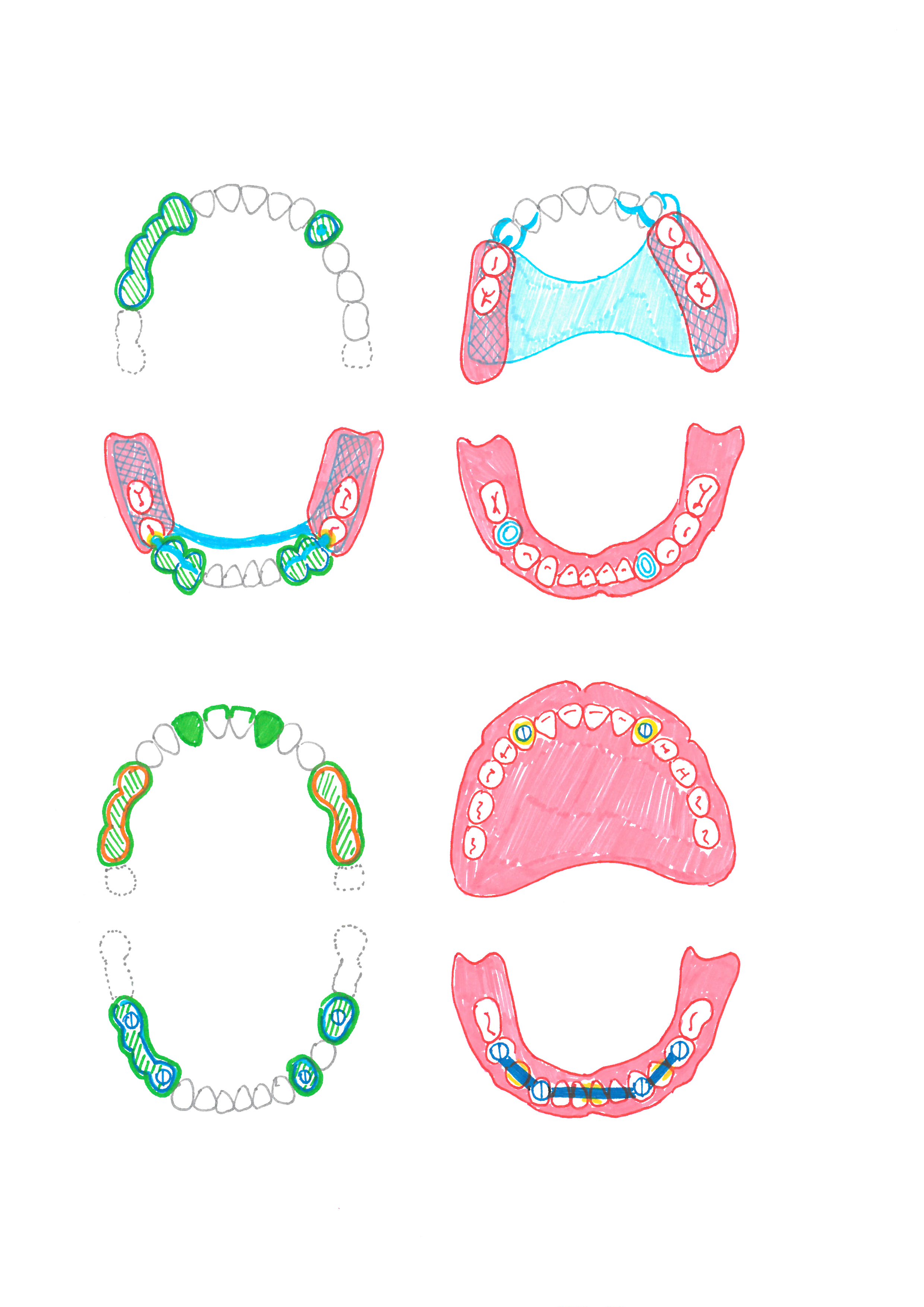 SEMMELWEIS EGYETEM
Fogpótlástani Klinika
Fogpótlástan Szigorlati EsetbemutatásCím (Fogpótlás Típusa)
Vizsgázó neve
   Dátum
Protetikai beavatkozások
Az egyes munkafázisokat külön diákon jelenítse meg, a dia elrendezése segítse a munkafázisok átlátását!
A dia címe a munkafázis neve legyen!
	Lsd. Tartalmi segédlet! 
A munkafázisok során az alkalmazott módszereket, valamint a felhasznált anyagok típusát, gyári nevét és gyártóját tüntessék fel!
Pl. két fázisú, kétidejű precíziós-szituációs lenyomatvétel; c-szilikon lenyomatanyag; Zetaplus + Oranwash (Zhermack®)
Pl. rögzítés; üvegionomer cement, Ketac Cem (3M ESPE®)
SEMMELWEIS EGYETEM
Fogpótlástani Klinika
Fogpótlástan Szigorlati EsetbemutatásCím (Fogpótlás Típusa)
Vizsgázó neve
   Dátum
Rövid távú kontrollHosszú távú kontroll
Professzionális szájhigiénés kezelés, ismételt instruálás és motiválás – ha szükséges.
Státusz ellenőrzése.
SEMMELWEIS EGYETEM
Fogpótlástani Klinika
Fogpótlástan Szigorlati EsetbemutatásCím (Fogpótlás Típusa)
Vizsgázó neve
   Dátum
TARTALMI SEGÉDLET
Konzerváló fogászati kezelések (előkészítő műveletek) leírása
Kiindulási fotó, periapikális röntgen, diagnózis MINDIG szerepeljen!
Betét készítésről fényképek:
Üregalakítás után
Lenyomatok, minták
Ideiglenes ellátás
A kész restaurátum a mintán
Kofferdam, matrica és ék in situ
Finírozott, polírozott kész restauráció rágófelszín felől és összeharapáskor
Tömés készítésről fényképek:
Üregalakítás után
Kofferdam, matrica és ék in situ
Finírozott, polírozott kész restauráció
Gyökérkezelés:
Bemeneti kavitásról fotó kofferdammal
Tűs kontroll röntgen (kofferdammal)
Kontroll röntgen
Lásd a Konzerváló Fogászati Klinika esetbemutatási protokollját!
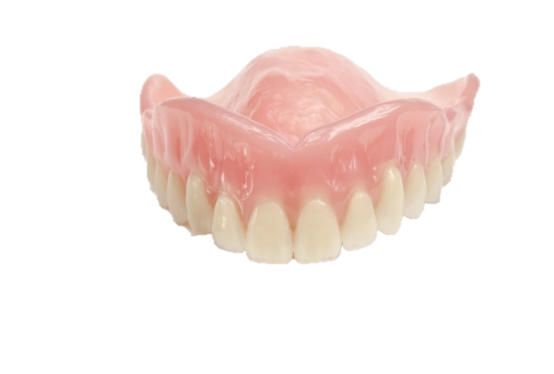 Teljes lemezes fogpótlás
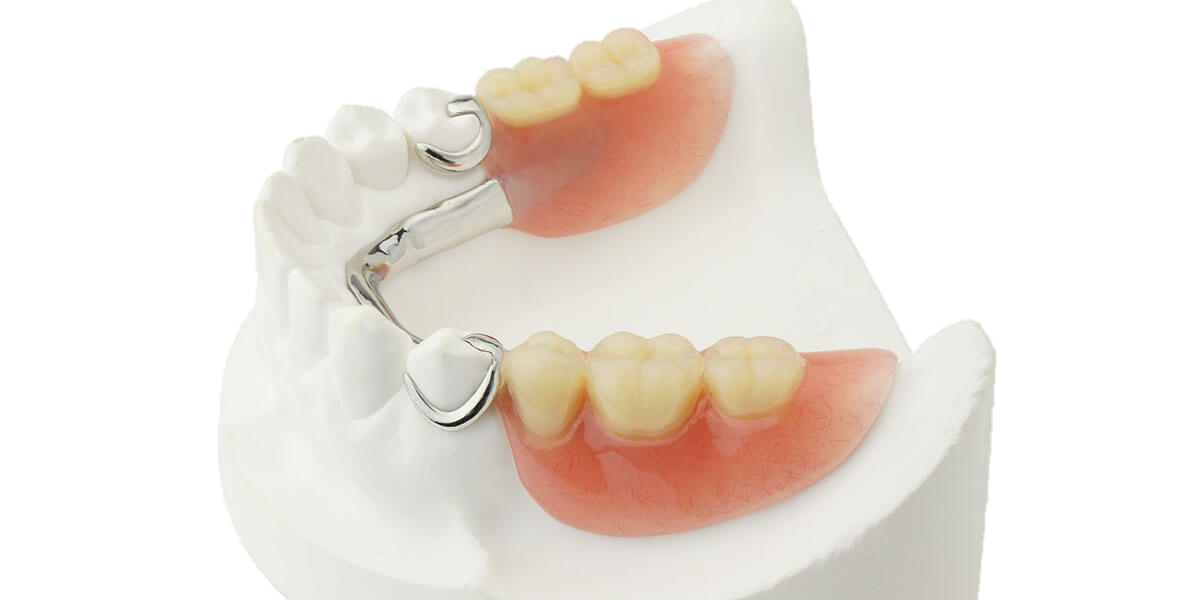 Kapocselhorgonyzású részleges 
lemezes fogpótlás
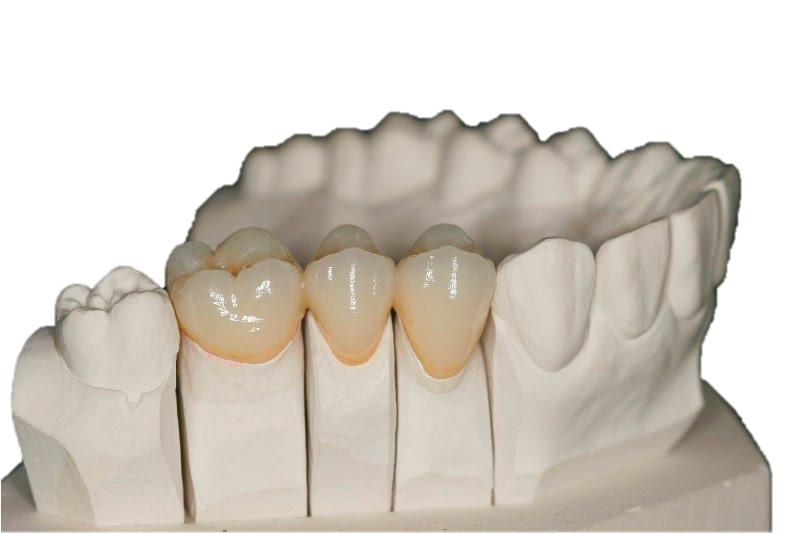 Rögzített fogpótlás
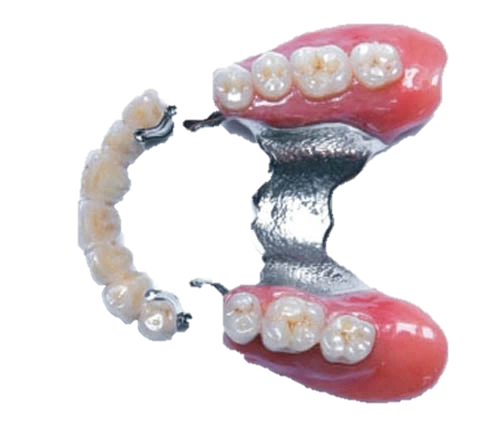 Kombinált fogpótlás
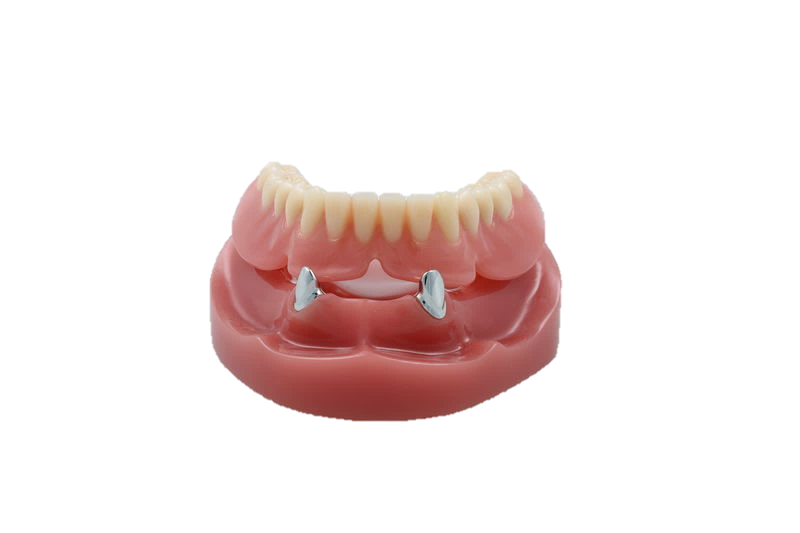 Teleszkópos fedőlemezes fogpótlás
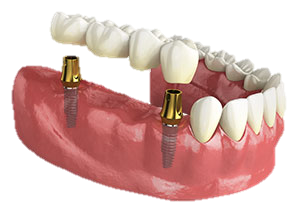 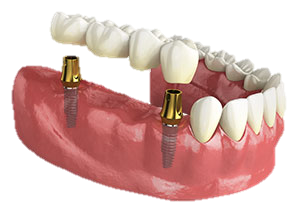 Implantációs rögzített fogpótlás
Köszönöm a figyelmet!
NÉV